ISA Strategy 2025-2027
February 2025
Vision 
Create a better world through automation
Mission 
Empowering the global automation community through standards and knowledge sharing
Values
Excellence  |  Integrity  |  Diversity and Inclusion |  Collaboration  |  Professionalism
2
[Speaker Notes: Our vision is to create a better world through automation.

Our mission is empowering the global automation community through standards and knowledge sharing.

And our shared values are:
Excellence - We provide industry-leading unbiased content developed and vetted by a community of experts
Integrity - We act with honesty, integrity, and trust—respecting others in all that we do
Diversity and Inclusion - We are committed to being a global, diverse, and inclusive organization
Collaboration - We seek out opportunities to work together for the benefit of the Society, its members, and our profession
Professionalism - We uphold the highest standards of competence and skill in everything we do

With that shared understanding, let's move forward with our 2024 results.]
Introduction – 2025-2027 Strategy
ISA’s Strategy is developed and managed by the ISA Executive Board, in concert with staff leadership and society committees. 

The plan is validated and modified to reflect progress and new priorities.

The 2025-2027 Strategy was approved by the ISA Executive Board on 21 November 2024.
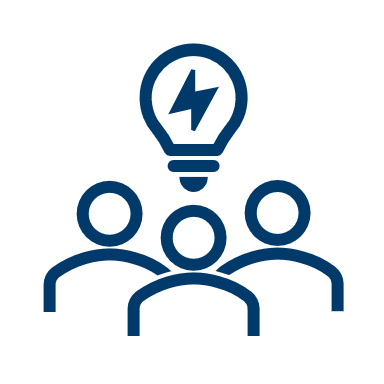 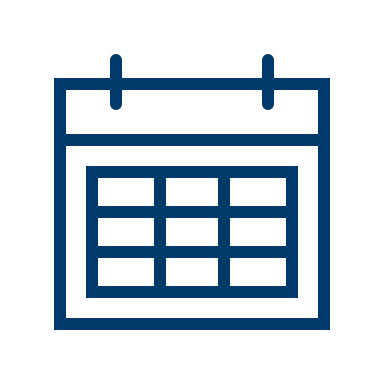 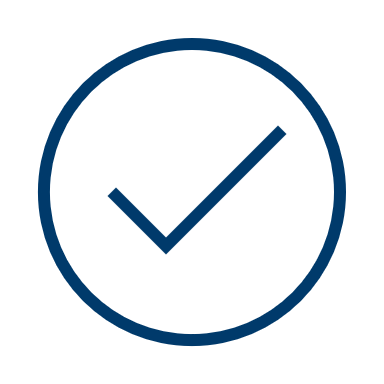 3
[Speaker Notes: ISA’s Strategy is developed and managed by the ISA Executive Board, in concert with staff leadership and Society committees. 

The plan is validated and modified to reflect progress and new priorities.

The 2025-2027 Strategy was approved by the ISA Executive Board on 21 November 2024.]
Monumental Growth at ISAOver the past three years:
42%
62%
Revenue
Growth
Membership
Growth
Learn more: programs.isa.org/isa-annual-report-2024
4
[Speaker Notes: To set the stage, it’s important to realize that over the past three years:

Membership has grown by 42%
Our revenue has increased by 62%


These are excellent indicators of the fact that ISA continues to attract automation professionals from all over the world, and that our members and customers are excited by the programs and services we offer.]
A Three-Year Plan
This is a three-year plan: 2025-2027. 

ISA has made enough progress in the last few years that we can inform direction on more than an annual basis.
3
5
[Speaker Notes: That is why ISA has put together a three-year plan for its strategy, covering 2025 through 2027. 

ISA has made enough progress in the last few years that we can inform direction on more than an annual basis.]
2025-2027 Strategy Themes
6
[Speaker Notes: The strategy has six themes. 

We will focus on growing our existing business, particularly with respect to training revenue and standards revenue. 

We will increase the awareness and use of ISA’s content. This will include engaging with corporations, government, and distribution partners, as well as developing a strategy for ISA participation in key global third-party events. 

We will identify the right technical areas for ISA’s focus. In some cases, this will mean new activities or a more robust effort on an existing technical area. In other cases, this may mean sunsetting or realigning activities that are no longer aligned with ISA’s strategic priorities. 

We will increase the process speed for content development – this includes standards, training, events, and more. We must increase efficiencies and reduce our time to market. 

We will strengthen our IP protection policy and enforcement strategy and will ensure this is broadly communicated to our entire community. 

And finally, we will continue to take steps to improve our ISA culture, which includes raising awareness of our core values and our code of conduct.]
Strategy Implementation
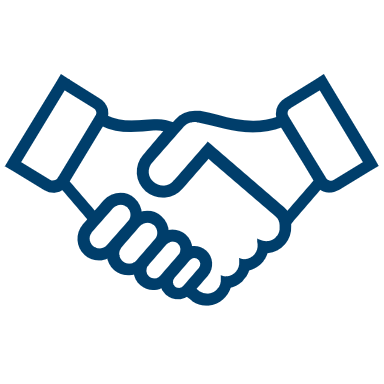 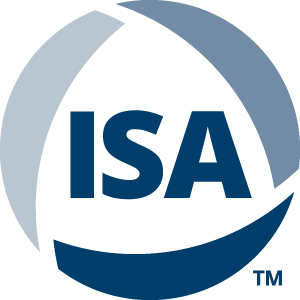 ISA staff is charged with implementation of the plan.
The Executive Board actively collaborates with the staff team and together they review progress.
7